Crypto
Slides Original Source:
M. Stamp, “Information Security: Principles and Practice,” John Wiley
Cryptography                                                                                                                   1
Outline
Crypto
Classical Crypto
Crypto Requirements
Crypto Taxonomy
Cryptography                                                                                                                   2
1. Simple Substitution
Plaintext: fourscoreandsevenyearsago
Key:
Plaintext
Ciphertext
Ciphertext: 
	IRXUVFRUHDQGVHYHQBHDUVDJR
Shift by 3 is “Caesar’s cipher”
Cryptography                                                                                                                   3
Ceasar’s Cipher Decryption
Suppose we know a Ceasar’s cipher is being used:




Given ciphertext:
	VSRQJHEREVTXDUHSDQWV
Plaintext
Ciphertext
Plaintext: spongebobsquarepants
Cryptography                                                                                                                   4
1. Simple Substitution (modified)
Shift by n for some n  {0,1,2,…,25}
Then key is n
Example: key n = 7
Plaintext
Ciphertext
Cryptography                                                                                                                   5
Cryptanalysis I: Try Them All
A simple substitution (shift by n) is used
But the key is unknown
Given ciphertext: CSYEVIXIVQMREXIH
How to find the key?
Only 26 possible keys  try them all!
Exhaustive key search
Solution: key is n = 4
Cryptography                                                                                                                   6
Least-Simple Simple Substitution
In general, simple substitution key can be any permutation of letters
Not necessarily a shift of the alphabet
For example
Plaintext
Ciphertext
Then 26! > 288 possible keys!
Cryptography                                                                                                                   7
Cryptanalysis II: Be Clever
We know that a simple substitution is used
But not necessarily a shift by n
Find the key given the ciphertext: 

PBFPVYFBQXZTYFPBFEQJHDXXQVAPTPQJKTOYQWIPBVWLXTOXBTFXQWAXBVCXQWAXFQJVWLEQNTOZQGGQLFXQWAKVWLXQWAEBIPBFXFQVXGTVJVWLBTPQWAEBFPBFHCVLXBQUFEVWLXGDPEQVPQGVPPBFTIXPFHXZHVFAGFOTHFEFBQUFTDHZBQPOTHXTYFTODXQHFTDPTOGHFQPBQWAQJJTODXQHFOQPWTBDHHIXQVAPBFZQHCFWPFHPBFIPBQWKFABVYYDZBOTHPBQPQJTQOTOGHFQAPBFEQJHDXXQVAVXEBQPEFZBVFOJIWFFACFCCFHQWAUVWFLQHGFXVAFXQHFUFHILTTAVWAFFAWTEVOITDHFHFQAITIXPFHXAFQHEFZQWGFLVWPTOFFA
Cryptography                                                                                                                   8
Cryptanalysis II
Cannot try all 288 simple substitution keys
Can we be more clever?
English letter frequency counts…
Cryptography                                                                                                                   9
Cryptanalysis II
Ciphertext: 

PBFPVYFBQXZTYFPBFEQJHDXXQVAPTPQJKTOYQWIPBVWLXTOXBTFXQWAXBVCXQWAXFQJVWLEQNTOZQGGQLFXQWAKVWLXQWAEBIPBFXFQVXGTVJVWLBTPQWAEBFPBFHCVLXBQUFEVWLXGDPEQVPQGVPPBFTIXPFHXZHVFAGFOTHFEFBQUFTDHZBQPOTHXTYFTODXQHFTDPTOGHFQPBQWAQJJTODXQHFOQPWTBDHHIXQVAPBFZQHCFWPFHPBFIPBQWKFABVYYDZBOTHPBQPQJTQOTOGHFQAPBFEQJHDXXQVAVXEBQPEFZBVFOJIWFFACFCCFHQWAUVWFLQHGFXVAFXQHFUFHILTTAVWAFFAWTEVOITDHFHFQAITIXPFHXAFQHEFZQWGFLVWPTOFFA
Analyze this message using statistics below
Ciphertext frequency counts:
Cryptography                                                                                                                   10
Cryptanalysis: Terminology
Cryptosystem/cipher is secure if best known attack is to try all keys
Exhaustive key search, that is
Cryptosystem/cipher is insecure if any shortcut attack is known
But then insecure cipher might be harder to break than a secure cipher!
What the … ?
Cryptography                                                                                                                   11
2. Double Transposition
Plaintext: attackxatxdawn
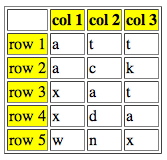 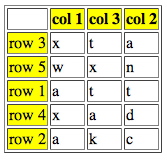 Permute rows
and columns

Ciphertext: xtawxnattxadakc 
Key is matrix size and permutations: (3,5,1,4,2) and (1,3,2)
Cryptography                                                                                                                   12
3. One-Time Pad: Encryption
e=000  h=001  i=010  k=011  l=100  r=101  s=110  t=111
Encryption: Plaintext  Key = Ciphertext
Plaintext:
Key:
Ciphertext:
Cryptography                                                                                                                   13
3. One-Time Pad: Decryption
e=000  h=001  i=010  k=011  l=100  r=101  s=110  t=111
Decryption: Ciphertext  Key = Plaintext
Ciphertext:
Key:
Plaintext:
Cryptography                                                                                                                   14
3. One-Time Pad
Double agent claims sender used following “key”
Ciphertext:
“key”:
“Plaintext”:
e=000  h=001  i=010  k=011  l=100  r=101  s=110  t=111
Cryptography                                                                                                                   15
3. One-Time Pad
Or sender is captured and claims the key is…
Ciphertext:
“key”:
“Plaintext”:
e=000  h=001  i=010  k=011  l=100  r=101  s=110  t=111
Cryptography                                                                                                                   16
3. One-Time Pad Summary
Provably secure…
Ciphertext provides no info about plaintext
All plaintexts are equally likely
…but, only when used correctly
Pad must be random, used only once
Pad is known only to sender and receiver
Note: pad (key) is same size as message
So, why not distribute msg instead of pad?
Cryptography                                                                                                                   17
4. Codebook Cipher
Literally, a book filled with “codewords”
Zimmerman Telegram encrypted via codebook
		Februar			13605
		fest			13732
		finanzielle		13850
		folgender		13918
		Frieden			17142
		Friedenschluss		17149
			:		    :
Modern block ciphers are codebooks!
More about this later…
Cryptography                                                                                                                   18
4. Codebook Cipher: Additive
Codebooks also (usually) use additive
Additive  book of “random” numbers
Encrypt message with codebook
Then choose position in additive book
Add additives to get ciphertext
Send ciphertext and additive position (MI)
Recipient subtracts additives before decrypting
Why use an additive sequence?
Cryptography                                                                                                                   19
Claude Shannon
The founder of Information Theory
1949 paper: Comm. Thy. of Secrecy Systems
Fundamental concepts
Confusion  obscure relationship between plaintext and ciphertext
Diffusion  spread plaintext statistics through the ciphertext
Proved one-time pad is secure
One-time pad is confusion-only, while double transposition is diffusion-only
Cryptography                                                                                                                   20
Outline
Crypto
Classical Crypto
Crypto Requirements
Crypto Taxonomy
Cryptography                                                                                                                   21
Crypto Requirements
Most importantly:

Key should be long enough to make exhaustive key search infeasible

No shortcut attack

No reuse of the key
Cryptography                                                                                                                   22
Outline
Crypto
Classical Crypto
Crypto Requirements
Crypto Taxonomy
Cryptography                                                                                                                   23
Crypto Taxonomy
Symmetric Key
Same key for encryption and decryption
Two types
Stream ciphers
Block ciphers
Public Key (or asymmetric crypto)
Two keys, one for encryption (public), and one for decryption (private)
And digital signatures  nothing comparable in symmetric key crypto
Crypto Hash algorithms (not covered here!)
Can be viewed as “one way” crypto
Cryptography                                                                                                                   24
Cryptanalysis Taxonomy
From perspective of info available to Trudy
Ciphertext only
Known plaintext
Chosen plaintext
“Lunchtime attack”
Protocols might encrypt chosen data
Adaptively chosen plaintext
Related key
Forward search (public key crypto)
And others…
Cryptography                                                                                                                   25